Tell-a-story with data worksheet
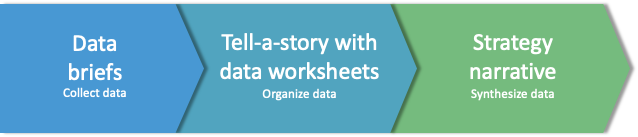 [Speaker Notes: This resource is part of the Malaria SBC Strategy Development Toolkit]
Malaria in Pregnancy
Attitudes, Efficacy, Norms
Exposure
% of pregnant women who ..
% who ever heard messages or information about ..
Community 
Behaviors
Knowledge
Access
% who have correct knowledge about ..
% who have access to ..
% of pregnant women who ..
Situation analysis and behavioral analysis: While access, exposure, knowledge, attitudes, efficacy, and norms will  be described in the behavioral analysis, actual behaviors will be described in the situation analysis (use data from malaria in pregnancy data brief to complete the following slides)
Situation analysis
Malaria SBC strategies should include a situation analysis for each intervention. These situation analyses should include quantitative and qualitative data that describes who is affected and how severely (to what extent) by which problems.
?
?
?
?
Behavior
% who practice behavior
?
?
Situation analysis: use the malaria in pregnancy data brief (behaviors section) to fill in these boxes (add boxes as necessary). A narrative summary will be used to complete the strategy malaria in pregnancy situation analysis.
[Speaker Notes: Each polygon can contain a single data point. Use available data points to populate as many polygons as possible, adding polygons as necessary. It may be helpful to color code the polygons according to source of data (qualitative vs quantitative; program report vs peer-review article; MIS vs MICS vs DHS vs KAP, etc.)]
[Speaker Notes: These content boxes mirror those found in the strategy template. Use this slide to draft ideas, based on data, and paste final text into the situation analysis section of the template.]
Behavior analysis
The description of the underlying drivers behind specific behaviors is articulated in a behavioral analysis. This analysis summarizes any data explaining why certain audiences or target groups choose to practice, or refuse to practice, healthy behaviors. 
As determinants of behavior may be structural, cognitive, social, or emotional, it is important to collect data to better understand what drives specific audiences to behave as they do. Each behavioural analysis should describe these determinants in context.
[Speaker Notes: The description of the underlying drivers behind specific behaviors is articulated in a behavioral analysis. The behavioral analysis summarizes any data explaining why certain audiences or target groups choose to practice, or refuse to practice, healthy behaviors. As determinants of behavior may be structural (access to commodities or health services), cognitive, social, or emotional, it is important to collect data to better understand what drives specific audiences to behave as they do. Each behavioural analysis should describe these determinants in context.]
?
?
?
?
Access
?
?
Behavior analysis: use the malaria in pregnancy data brief to fill in these boxes (add boxes as necessary). A narrative summary of behavioral determinants will be used to complete the strategy malaria in pregnancy behavior analysis.
?
?
% who saw or heard message in the last 6 months
% exposed to each channel of communication
Exposure
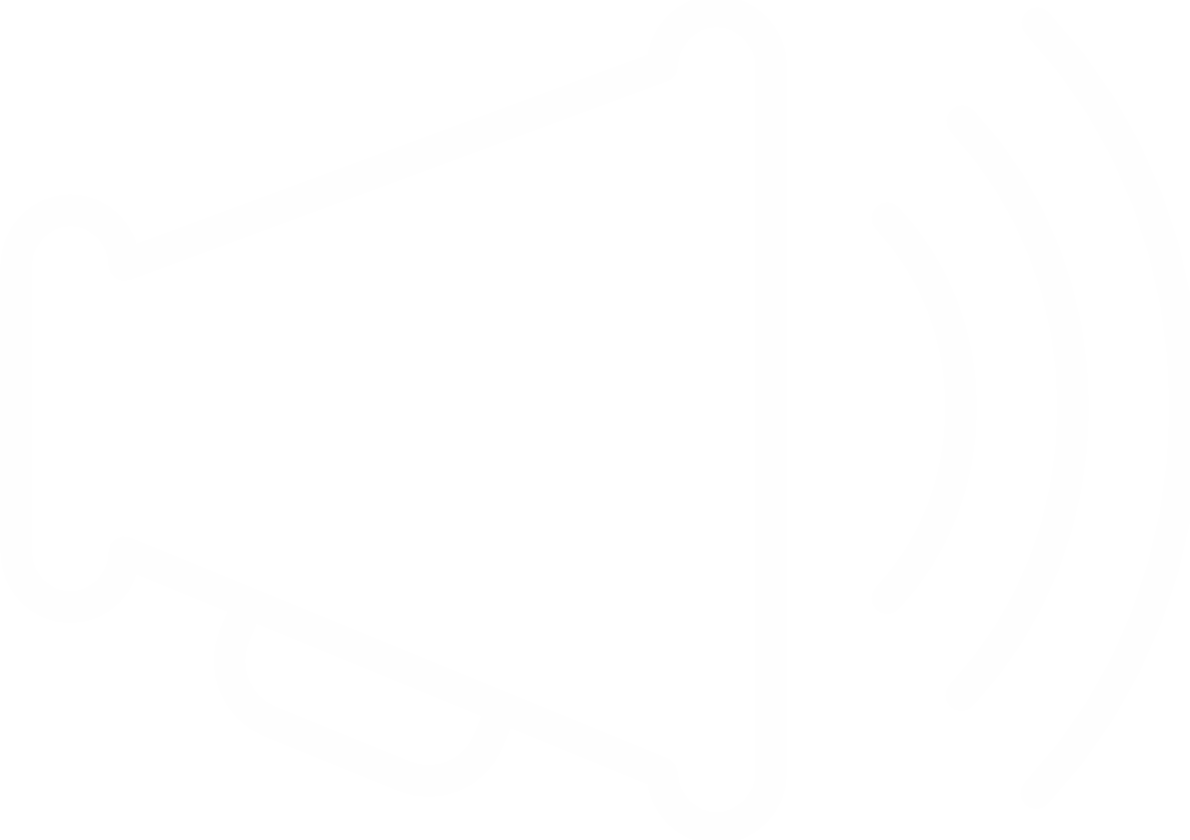 ?
?
?
?
?
?
Knowledge
?
?
?
?
Positive attitudes
?
?
?
?
?
?
Response efficacy
?
?
?
?
?
?
Self efficacy
?
?
?
?
?
?
Social norms
?
?
?
?
?
?
Decision making
?
?
?
?
?
?
?
?
?
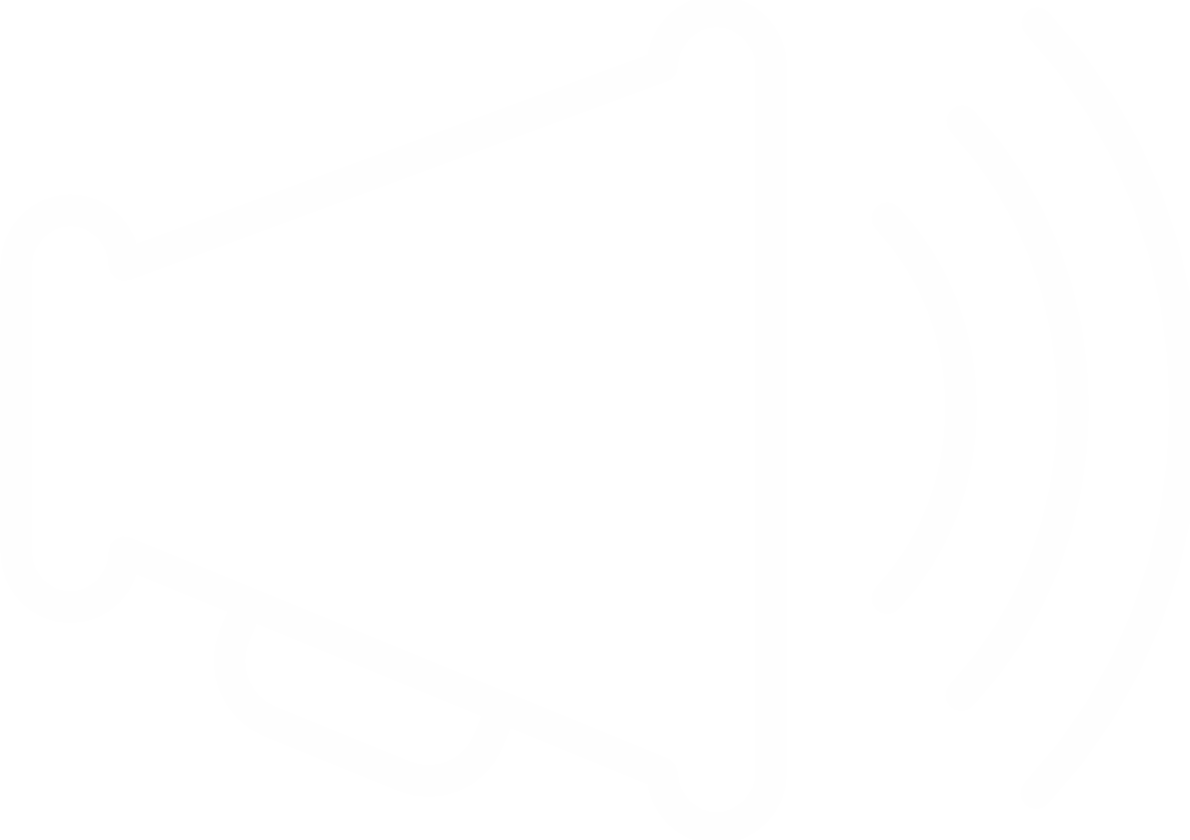 ?
?
?
?
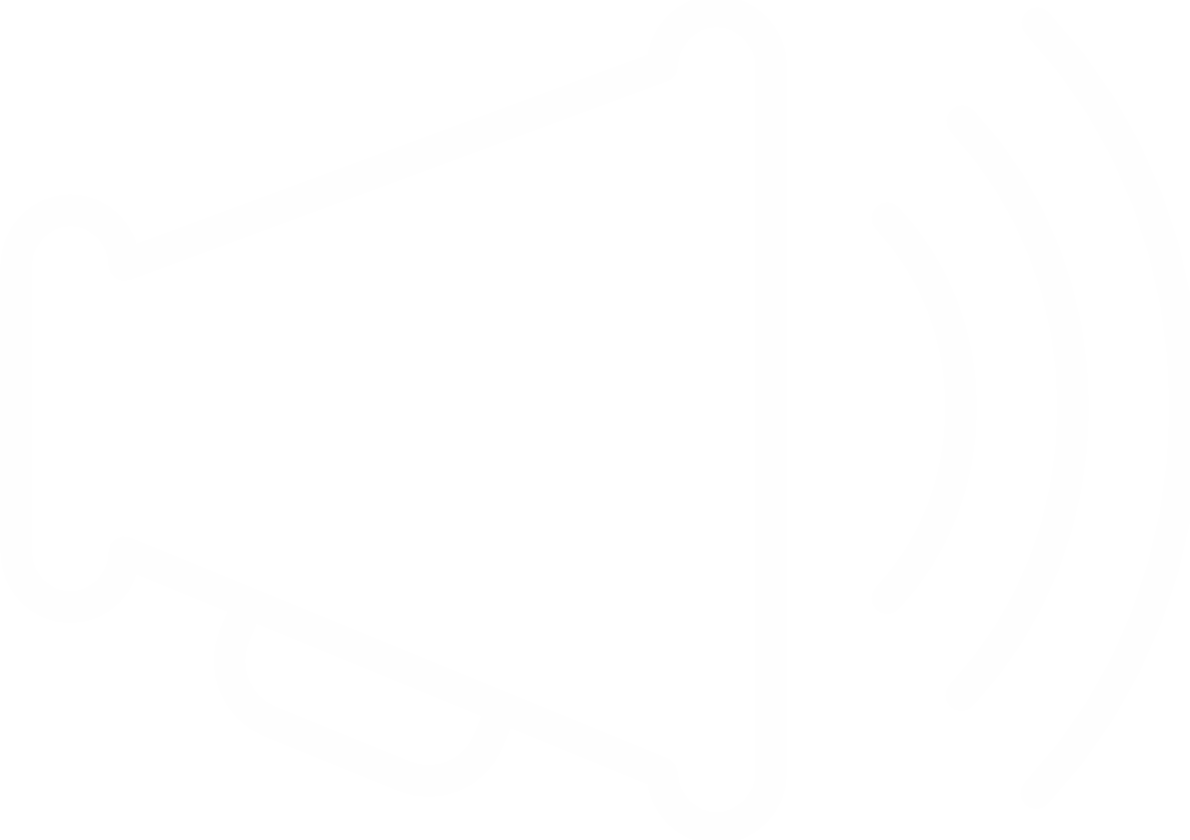 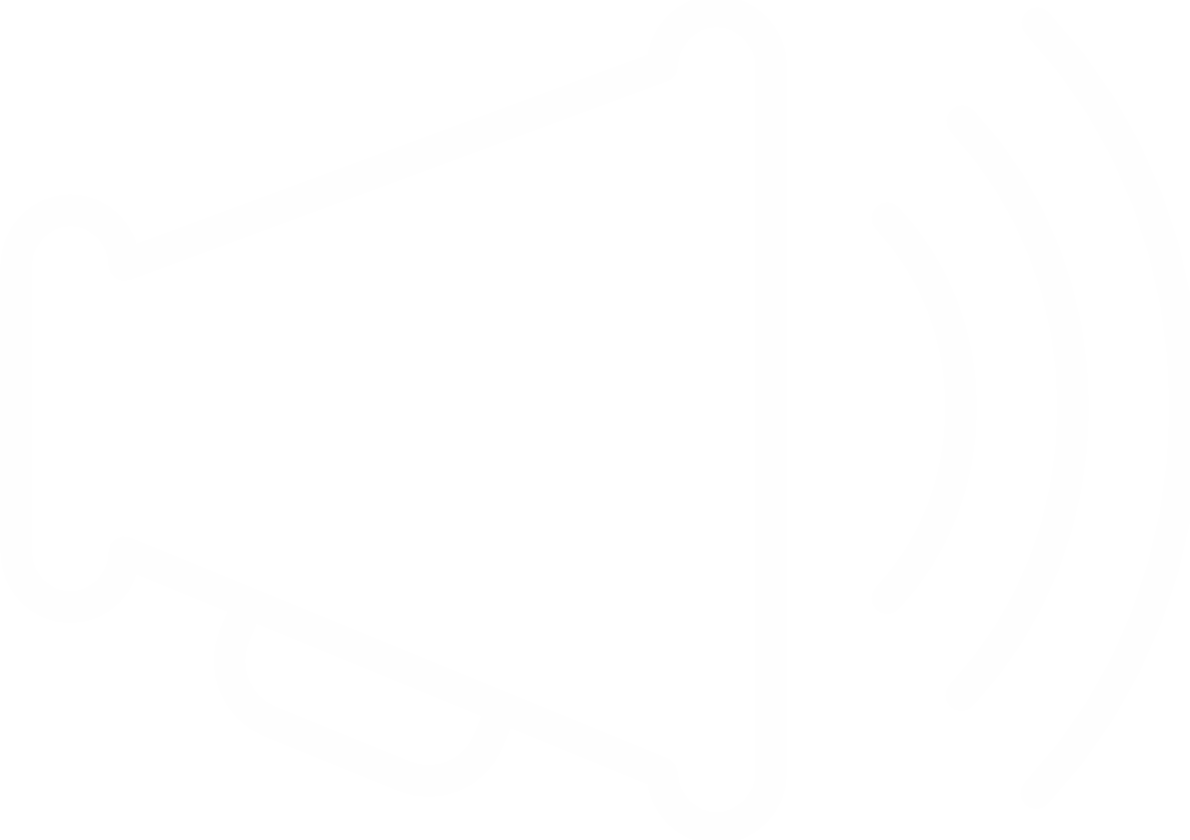 Exposure
% who heard or saw messages
Access
% with access to facility
?
?
?
?
?
[Speaker Notes: Combine data points from previous slides, adding polygons as necessary. Summarize the data in narrative form.]
?
?
?
?
?
?
?
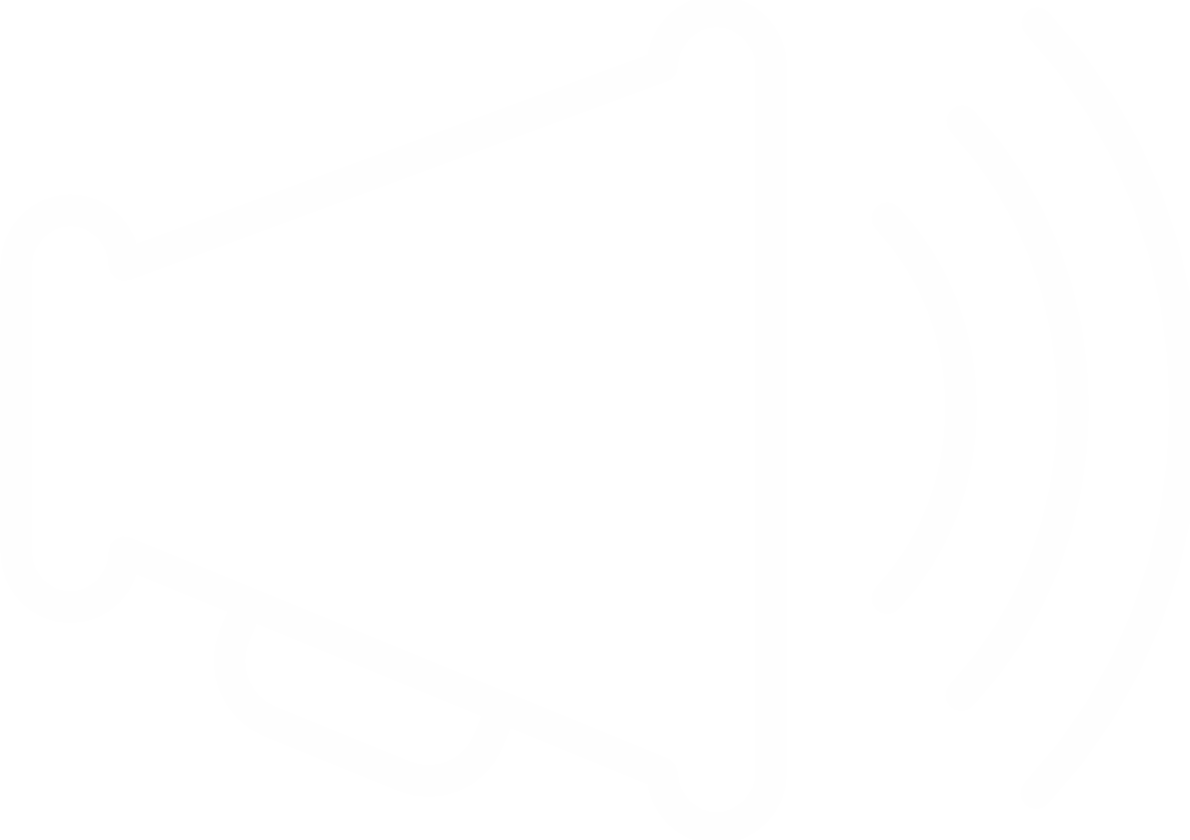 Knowledge
% who have correct knowledge
Attitudes
Efficacy
Social Norms
?
?
?
?
?
Example: Côte d’Ivoire
Family & Friends
6.3%
cited friends and relatives as source of malaria messages
Distance
3%
live greater than 15 km from health facility
Radio
21.7%
cited radio as source of malaria messages
Attended Some ANC
85.5%
attended at least 2 ANC visits
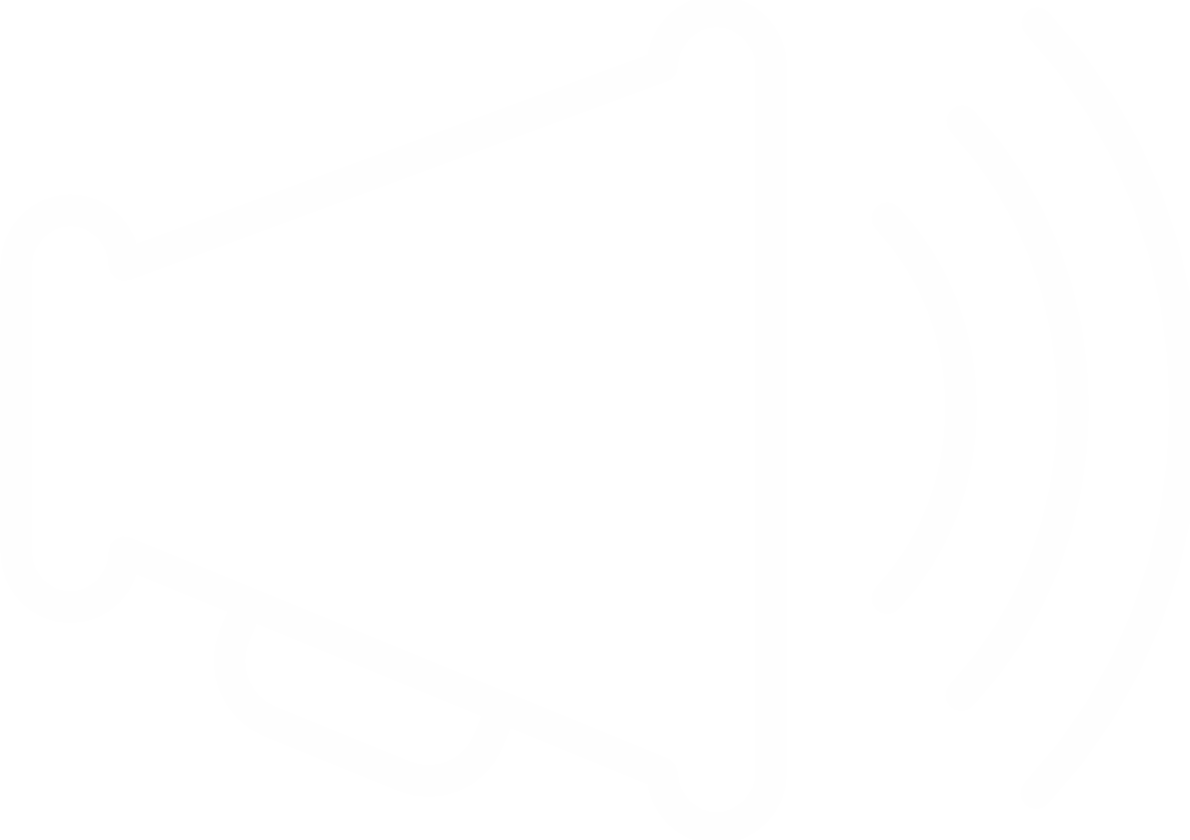 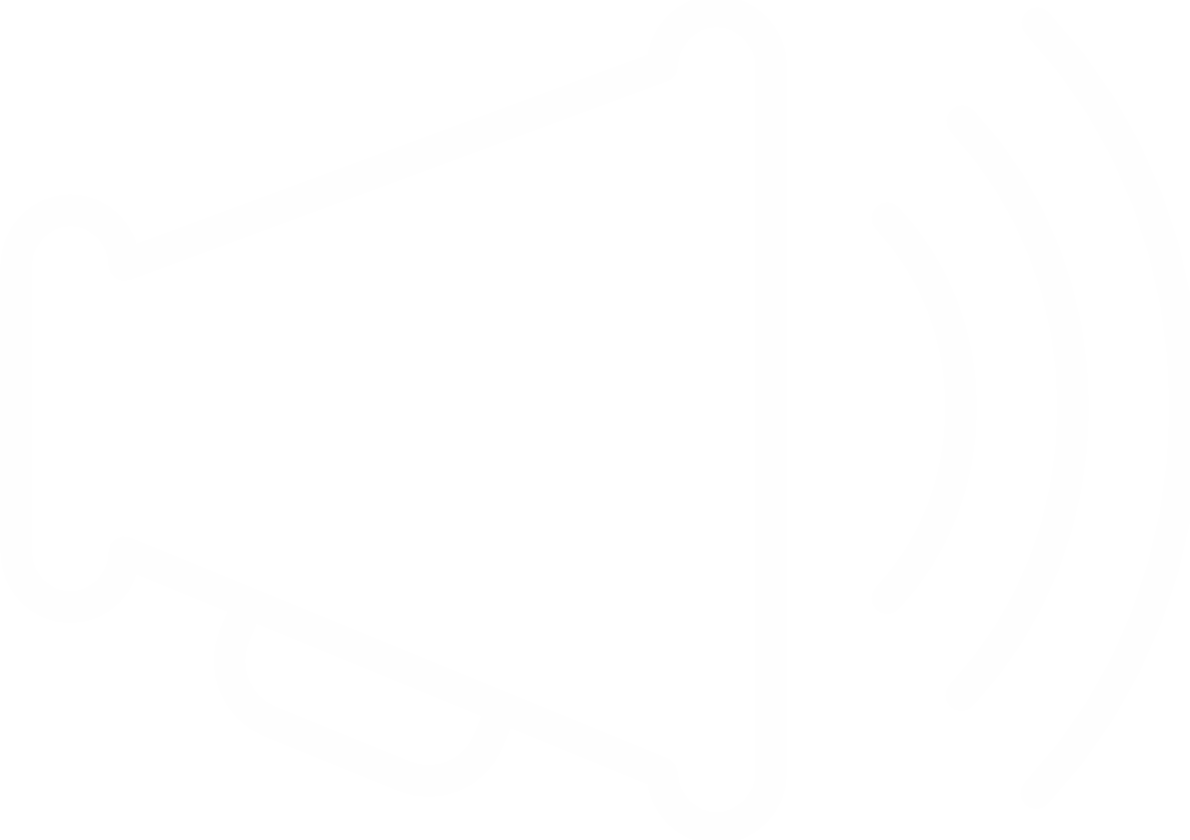 TV
65.8%
cited TV as source of malaria messages
Attended Recommended ANC visits
75.6%
attended 4+ ANC visits
Exposure
% who heard or saw messages
Access
% with access to ANC
Print
5.9%
cited billboards and posters as source of malaria messages
Supplies
Facilities have IPTp medicines in stock, as well as clean cups and drinking water
Self-Efficacy
95.6%
believe they can go to at least four ANC visits at health facility
Health Worker
4.6%
cited health workers as source of malaria messages
[Speaker Notes: Sources:
MICS 2016 (purple)
DHS 2011-2012 (gray)
MBS 2018 (blue)
KAP 2017 (orange)

Peer-Reviewed Articles:

Acray-Zengbé, P., Douba, A., Akani, C. B., Lepri Aka, N. B., Bahibo, I. H., Tanoh, A. M., Assi, S., Assohou, E. A. N., Ahoussou, K. M. E., Oussou, R. K., Kouamé, T. R. A., & Okoubo, G. (2019). Determinants of Insecticide-Treated Mosquito Nets Use Among Children Less Than 5 Years in Côte d’Ivoire: An analysis of Data from the 2011-2012 Demographic and Health Survey. Health Sciences and Diseases, 20(1)

Ouattara AF, Dagnogo M, Constant EA, et al. Transmission of malaria in relation to distribution and coverage of long-lasting insecticidal nets in central Côte d'Ivoire. Malar J. 2014;13:109. Published 2014 Mar 19. doi:10.1186/1475-2875-13-109

De Plaen R, Seka ML, Koutoua A. The paddy, the vector and the caregiver: lessons from an ecosystem approach to irrigation and malaria in Northern Côte d'Ivoire. Acta Trop. 2004;89(2):135-146. doi:10.1016/j.actatropica.2003.09.018

Toure OA, Kone PL, Coulibaly MA, et al. Coverage and efficacy of intermittent preventive treatment with sulphadoxine pyrimethamine against malaria in pregnancy in Côte d'Ivoire five years after its implementation. Parasit Vectors. 2014;7:495. Published 2014 Nov 20. doi:10.1186/s13071-014-0495-5]
Example: Côte d’Ivoire
Safety
91.3% women and 88.7% men
believe IPTp medications are safe
Attitudes
56.6% women and 61.4% men
have positive attitudes toward ANC / IPTp
ANC
78.4%
know that a woman should attend at least four ANC visits
Perceived Threat
93.4%
of women believe malaria in pregnancy is very serious
IPTp
22.6%
know that a woman must receive three doses of IPT during pregnancy
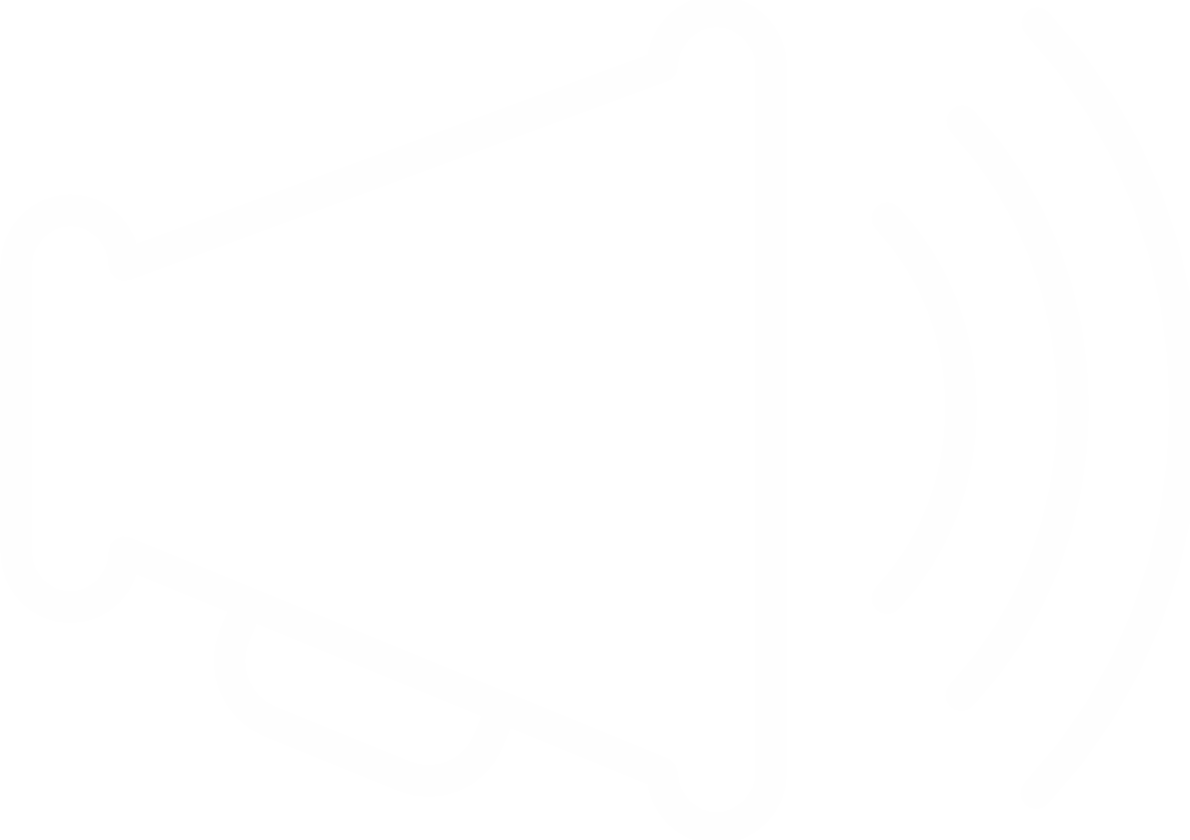 Maternal Health
96.3% women and 95.5% men
believe IPTp is effective in keeping mothers healthy
Knowledge
% who have correct knowledge
Attitudes
Efficacy
Social Norms
Timing
80.9%
know that a woman should go for her first ANC visit in the first quarter or as soon as she knows she is pregnant
Norms
70.0%
believe using IPTp is the norm in their community
Self-Efficacy
97.7%
women believe they can take IPTp at least three times during pregnancy
Health Provider Knowledge & Practice
Health providers know and provide IPTp at ANC visits
Prenatal Health
95.4% women and 95.8% men
believe IPTp is effective in keeping babies healthy
[Speaker Notes: Sources:
MICS 2016 (purple)
DHS 2011-2012 (gray)
MBS 2018 (blue)
KAP 2017 (orange)

Peer-Reviewed Articles:

Acray-Zengbé, P., Douba, A., Akani, C. B., Lepri Aka, N. B., Bahibo, I. H., Tanoh, A. M., Assi, S., Assohou, E. A. N., Ahoussou, K. M. E., Oussou, R. K., Kouamé, T. R. A., & Okoubo, G. (2019). Determinants of Insecticide-Treated Mosquito Nets Use Among Children Less Than 5 Years in Côte d’Ivoire: An analysis of Data from the 2011-2012 Demographic and Health Survey. Health Sciences and Diseases, 20(1)

Ouattara AF, Dagnogo M, Constant EA, et al. Transmission of malaria in relation to distribution and coverage of long-lasting insecticidal nets in central Côte d'Ivoire. Malar J. 2014;13:109. Published 2014 Mar 19. doi:10.1186/1475-2875-13-109

De Plaen R, Seka ML, Koutoua A. The paddy, the vector and the caregiver: lessons from an ecosystem approach to irrigation and malaria in Northern Côte d'Ivoire. Acta Trop. 2004;89(2):135-146. doi:10.1016/j.actatropica.2003.09.018

Toure OA, Kone PL, Coulibaly MA, et al. Coverage and efficacy of intermittent preventive treatment with sulphadoxine pyrimethamine against malaria in pregnancy in Côte d'Ivoire five years after its implementation. Parasit Vectors. 2014;7:495. Published 2014 Nov 20. doi:10.1186/s13071-014-0495-5]
Early ANC attendance
Provider Behaviors
Attitudes, Efficacy, norms
% of providers who..
Supply Chain
Exposure
% of caregivers who ..
% who ever heard messages or information about ..
IPTp SUPPLY
Community 
Behaviors
Knowledge
Access
% who have correct knowledge about ..
% who have access to ANC
% of all household members who ..
% providers who..
% of caregivers who …
Additional considerations: where information about supply chain issues and/or availability or quality of service provision, or service provider behaviors and attitudes are available, it may be possible to add these data points to the situation and behavior analyses narratives.
[Speaker Notes: Summarize knowledge, attitudes, perceived risk and efficacy, and social norm data included in the Malaria Behaviour Survey; knowledge, attitudes, and practice surveys; program reports; or research studies that describe these determinants of malaria in pregnancy behaviors. Describe all that is known about barriers or facilitators to malaria in pregnancy, including relevant details related to the quality of service delivery. This is simply summarizing the indicators organized in the previous slides in paragraph form.]
Audience analysis and strategic approaches
An audience analysis should describe primary, secondary, and tertiary audience characteristics as they relate to each behaviour. Both socio-demographic (sex, age, language, etc.) and psycho-social characteristics (personality, attitudes, beliefs, values, emotions, etc.) should be described, as well as any available data on media consumption habits, message exposure, and message recall among specific sub-groups
Strategic approaches should describe how to best reach and influence each audience. Following the socio-ecological model, use the audience analysis to specify how to reach and influence each audience at the structural, social, and individual level.
[Speaker Notes: Each intervention section should contain some form of audience analysis in order to identify and understand priority and influencing groups. This analysis should describe primary, secondary, and tertiary audience characteristics as they relate to each behaviour. Both socio-demographic (sex, age, language, etc.) and psycho-social characteristics (personality, attitudes, beliefs, values, emotions, etc.) should be described, as well as any available data on media consumption habits, message exposure, and message recall among specific sub-groups. Include pertinent data related to how gender impacts the ability to change behaviour. 
Strategic approaches should describe how to best reach and influence each audience. Following the socio-ecological model, use the audience analysis to specify how to reach and influence each audience at the structural, social, and individual level. Influencing structural, social, and individual change may happen as the result of both communication and non-communication-based approaches. The following guidance focuses on communication-based approaches. Using different approaches or levels of influence to change behaviour is based on the socio-ecological model, a combination of theories that explain the dynamic process by which not only the immediate physical and social environment, but also broader social, political, economic (structural) factors influence beliefs and attitudes.]
Audience analysis and strategic approaches
Behavior-specific communication plans
Each intervention-specific plan should contain behavior-specific communication plans, which address specific behavioural objectives. A behavioural objective articulates what behavior must change. Behavioural objectives measure a single behavior and specify the audience whose behavior is expected to change.
[Speaker Notes: Each intervention-specific plan should contain behavior-specific communication plans, which address specific behavioural objectives. A behavioural objective articulates what behavior must change. Behavioural objectives measure a single behavior, specify the audience whose behavior is expected to change. These behavior objectives should be aligned with monitoring and evaluation (M&E) indicators. For example, a behavior-specific communication plan supporting case management might include “use of malaria diagnostic test before initiating treatment by care-takers of children under five.” For examples of behavioural objectives, see behavioural outcomes in Figure 1 of the RBM Malaria SBCC Indicator Reference Guide: Second Edition.]
Malaria in pregnancy behavior no.1 [list here]
[Speaker Notes: Use these templates to draft behavior-specific plans. Add as many behavior-specific plans as appropriate. Paste completed plans into their corresponding sections in the strategy template.]
Malaria in pregnancy behavior no.1 [list here]
Malaria in pregnancy behavior no.1 [list here]